IMT Connectivity by
Stratospheric Base Stations (HIBS)
EACO WRC-23 Preparatory meeting 
17th – 19th August 2021
HIBS: high-altitude platform stations as International Mobile Telecommunications base stations
Disclaimer
This presentation material is made based on information available at the time of writing. Plans, forecasts, strategies, and other forward-looking statements in this presentation are not historical facts, and include elements of risk and uncertainty. Actual results may therefore differ materially from these forward-looking statements due to changes in the business environment and other factors.
The regulatory situation today
Existing ITU Radio Regulations (RR 5.388A) allow for the use of HIBS in parts of the 2 GHz range identified for IMT (Resolution 221).
Adopted by 45 countries, RR 5.388B identifies technical conditions to enable the use of HIBS while providing protection to terrestrial IMT and other mobile and fixed services.
Agenda item 1.4 for WRC-23 will consider the use of the bands identified for IMT below 2.7 GHz  by  HIBS (without negatively impacting ground based IMT services)
ITU-R WP5D is responsible for the sharing and compatibility studies on WRC-23 agenda item 1.4
Agenda item 1.4 can deliver more flexibility
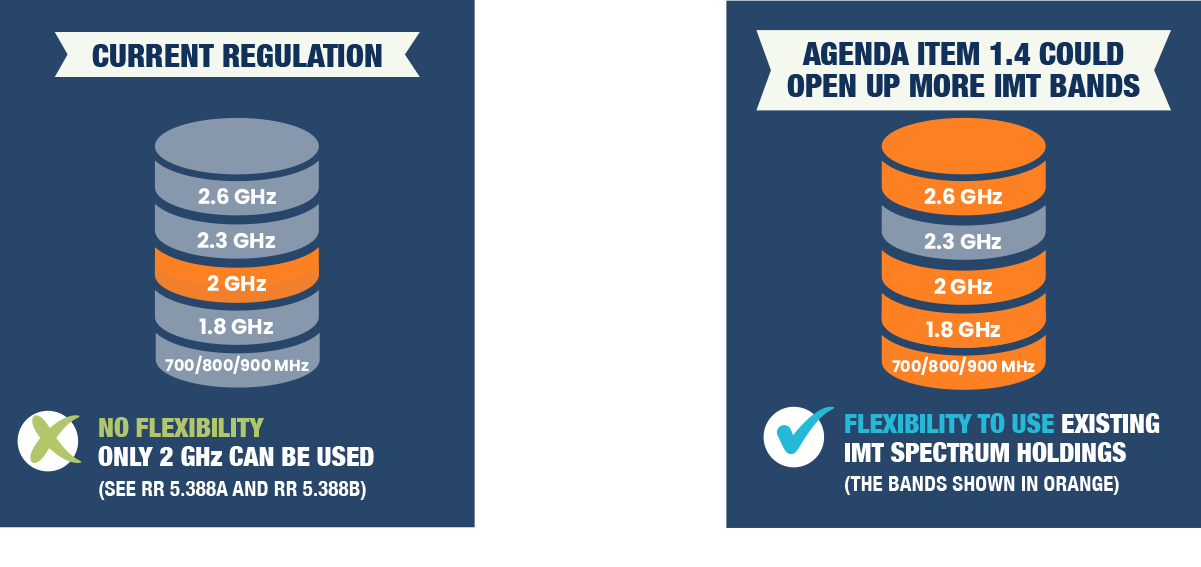 4
Support for IMT band plans
Additional IMT bands to be used by HIBS under agenda item 1.4 (specifically 1710-1885 MHz) together with existing HIBS bands (1885-1980 MHz and 2110-2160 / 2170 MHz) will allow the use of two major band plans:
1710-1785 MHz / 1805-1880 MHz  - ITU Region 1 band plan for the 1800 MHz band
1920-1980 MHz / 2110-2170 MHz – ITU Region 1 band plan for the 2.1 GHz band
Agenda item 1.4 would also pave the way for HIBS to use the full band plans for the 700 MHz, 800 MHz, 900 MHz and 2.6 GHz bands
This will allow an MNO to use any of its licensed frequencies in a HIBS system
Agenda item 1.4 in ITU-R WP5D
WP5D working on documents to assist with the sharing and compatibility studies:
Preliminary Draft New (PDN) Report ITU-R M.[HIBS-CHARACTERISTICS] 
Completed developing HIBS parameters at June 2021 meeting 
Working Document towards sharing & compatibility studies
Section A4.5 Sharing and compatibility studies with MSS in 2500-2535 MHz (s-E) and 2655-2690 MHz (E-s) bands: 
MSS allocation applies only in ITU Region 3; 
Sharing studies with MSS  should  not extend to ITU Region 1 (or Region 2) – possible input contribution
 
Next meeting of WP5D scheduled for 4-15 October 2021
[Speaker Notes: Studies required for AI 1.4 (Resolution 247)
Compatibility studies with services allocated in the bands, including IMT systems to ensure their protection
694-960 MHz;
1710-1885 MHz (1710-1815 MHz to be used for uplink only in Region 3);
2500-2690 MHz (2500-2535 MHz to be used for uplink only in Region 3, except 2655-2690 MHz in Region 3).
Definition for HIBS
Spectrum needs for HIBS
Review of existing regulations for HIBS]
Summary
With access to IMT spectrum below 2.7 GHz, HIBS will be able to: 
Extend coverage of terrestrial IMT base stations to improve mobile broadband connectivity in unserved and underserved areas; existing base stations will not be replaced, hence no loss of revenue to regulator from licensing of fixed links;
Support a wide range of safety, security, consumer and business applications without negatively impacting existing services in the IMT bands;
Help accelerate the deployment of 5G;
Make use of the channel plans for the 700 / 800 / 900 / 1800 / 2100/ 2600 MHz bands.

Issues on WRC-23 AI 1.4 being discussed at ITU-R WP5D include – 
Sharing studies with MSS in the 2500-2535 MHz (s-E) and 2655-2690 MHz (E-s) bands and whether they should extend beyond ITU Region 3
Request
For the ITU-R studies to assess the compatibility of HIBS with terrestrial IMT and other services operating in the bands below 2.7 GHz:
Identify any concerns of the EACO Member States in terms of protecting both ground based IMT systems as well as any other uses within the bands considered for HIBS and in adjacent bands;
Indicate if any EACO Member State would provide any sharing and compatibility studies related to the issues of concern and/or Administration views about addressing concerns;
Submit input contribution to next WP5D meeting indicating that sharing studies with MSS in the 2500-2535 MHz (s-E) and 2655-2690 MHz (E-s) bands should not extend beyond ITU Region 3